Pituitary disorders
Robert Schmidli
Clinical Senior Lecturer, ANU Medical School
Senior Staff Specialist, The Canberra Hospital

www.schmidli.com.au
Objectives
To appropriately recognise and treat pituitary disorders including hormonal dysfunction, tumours and other space-occupying lesions
Case 1
35-year old man
6 months poor eyesight
Reassured initially
Initially affected R eye, L later
Motor vehicle accident 2 weeks prior to admission
Presented to Casualty
Bitemporal hemianopia
Further history/examination
Further history
Reduced energy, difficulty running 5-6km/day
Managing to work
Dry skin, constipation
No cold intolerance
Reduction in libido
Never had much facial hair
Examination
Appeared well
BP
120/80 lying
124/90 standing
Scanty body hair
Penis/scrotum fully developed
Testicular volume 12ml bilaterally
Complete loss R temporal field
Large L temporal defect (less severe)
Only able to see L side of chart from L eye
Visual acuity 6/6 bilaterally
Fundi normal
Right
Left
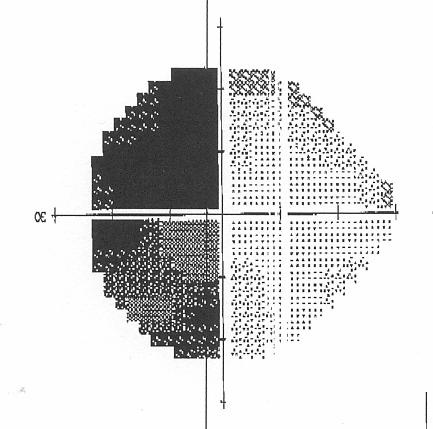 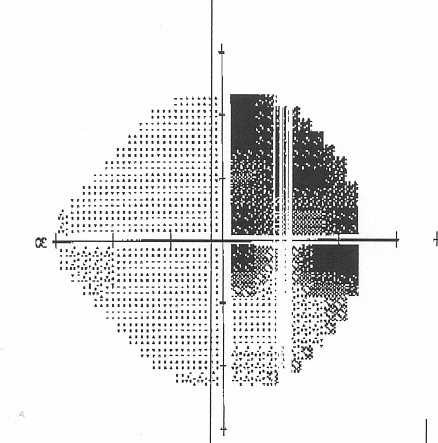 28 Aug 2006
Investigations
Investigations
Prolactin		19,531 µg/l		[<17]
Testosterone	4.1 pmol/l 		[11-30]
LH			1.3 U/l		[1-8]
FSH		2.5 U/l		[1-11]
FT4		5.4 pmol/l		[11-24]
TSH		1.3 mU/l		[0.32-5.0]
Cortisol		286 nmol/l		[140-690]
ACTH		5pmol/l		[<14]
GH			2.2 mU/l		[<25]
IGF-1		24.1 µg/l		[80-369]
MRI Pituitary
There is a large intrasellar mass with suprasellar extension measuring 27mm in supra-inferior extent, 23mm AP, 28mm W

The lesion is expanding the pituitary fossa, bulging into the sphenoid sinus, splaying the inferomesial frontal lobes, abutting and displacing the optic chiasm superiorly ..
Magnetic resonance scan pituitary
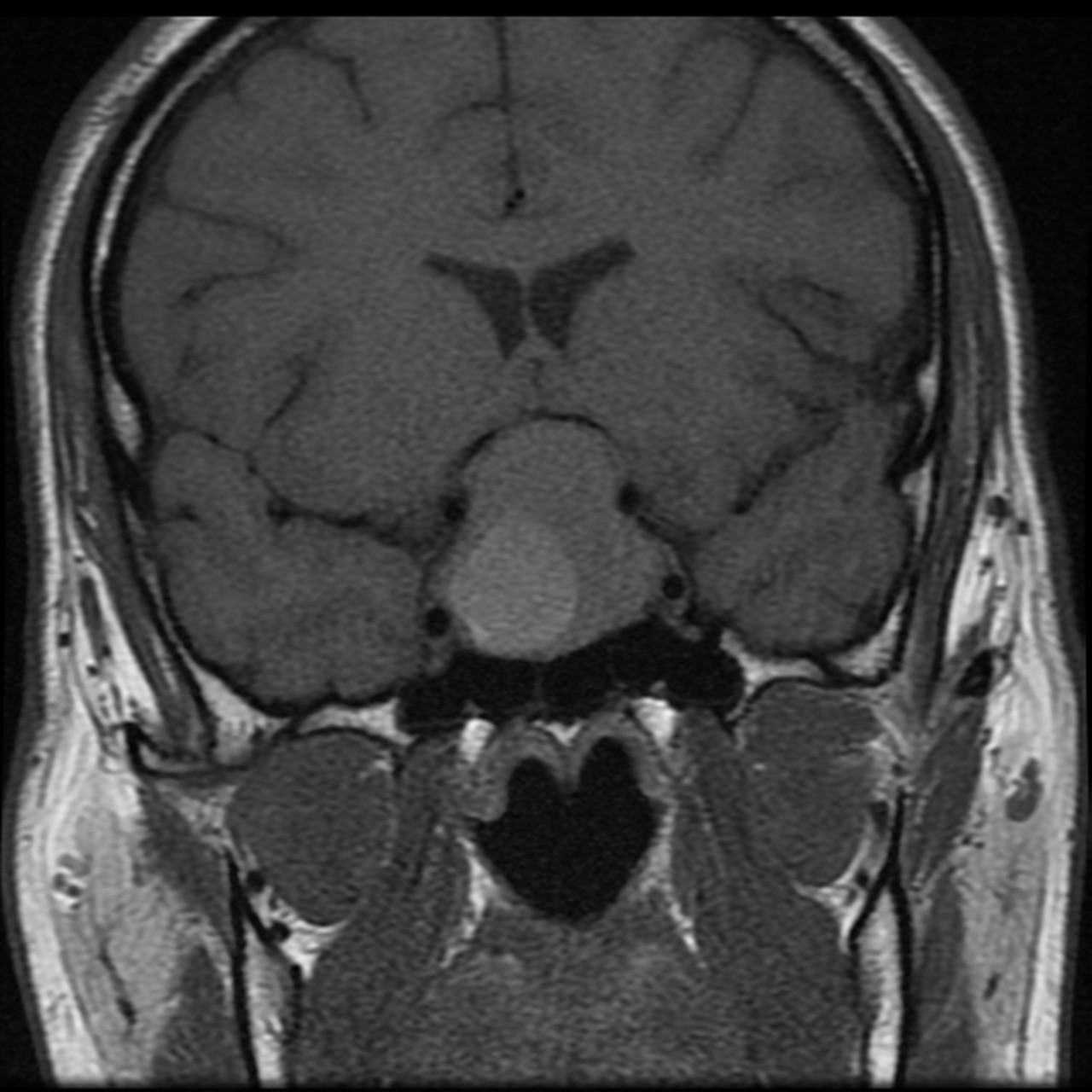 Optic chiasm
Tumour
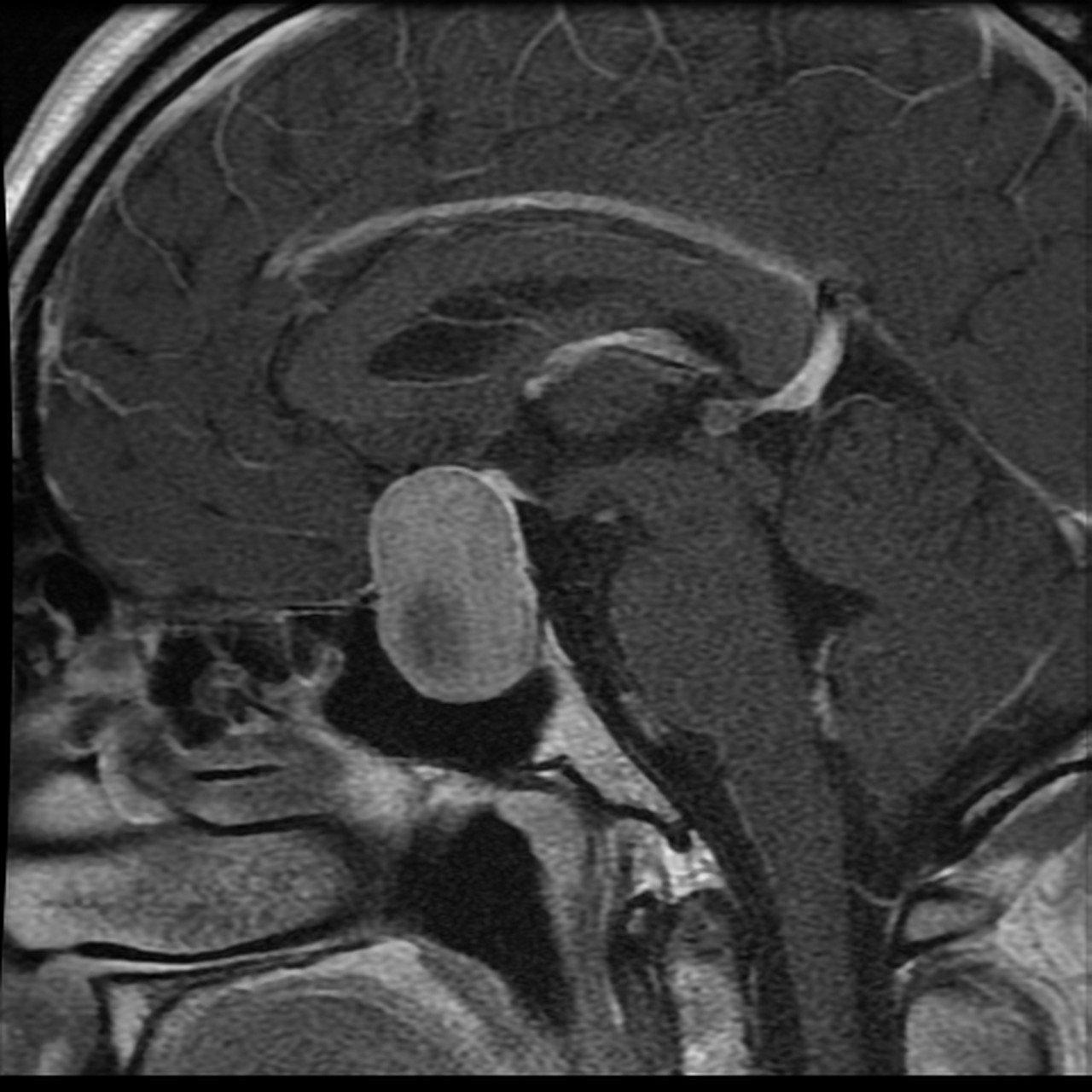 Normal pituitaryMagnetic resonance scan
Lateral ventricle
Pituitary stalk
Optic chiasm
Pituitary
Internal carotid
Sphenoid sinus
Treatment
Progress
Cabergoline 0.5mg 3 times weekly
Reviewed 2wk later
Complains of headaches, lethargy, dizziness
Able to see entire vision chart
Improved sex drive and function
Testosterone	4.0 nmol/l	[9.9-27.8]
FT4			5.5 pmol/l	[11-24]
Prolactin		210 mIU/l	<450
Thyroxine 100g daily
Reduced Cabergoline to 2 per week
Right
Left
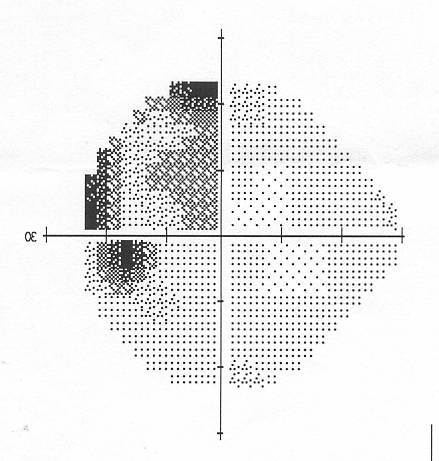 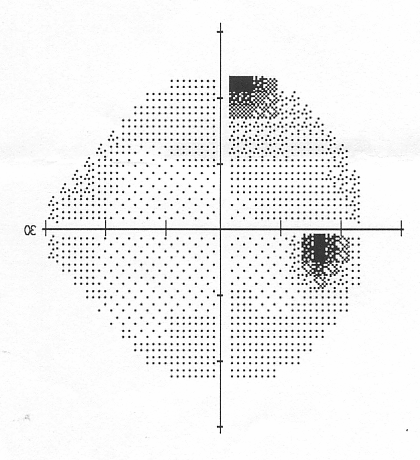 20 Sept 2006
Right
Left
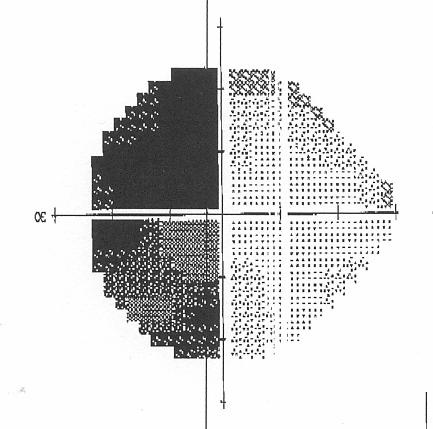 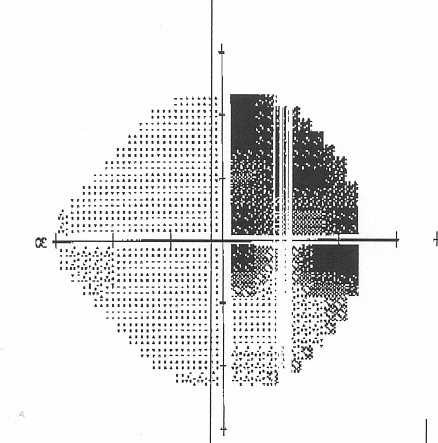 28 Aug 2006
Assessment of pituitary function
Pituitary function: Investigations
UEC, osmolality
Cortisol, ACTH: 8-9am
FT4, TSH
Prolactin
Testosterone/Estradiol (menstrual periods)
LH, FSH
GH, IGF-1
Water deprivation test (history, urine volume)
MRI pituitary
Visual fields
Case 2
26 year old lady
Referred by dermatologist
Acne 1 year
Treatment:
Diane (Cyproterone, Ethinylestradiol)
OCP: 5kg weight gain
Minomycin: good response
Striae hips and inner thighs
Periods irregular, nil since stopping pill
Investigations
Normal:
TSH
17-OH Progesterone
8am cortisol
ACTH
Androstenedione
DHEAS
Testosterone <.7nmol/L
Pelvic US: polycystic pattern
Examination
Moon-faced
Marked acne
Supraclavicular fat pads
Prominent red striae over the breasts, lateral hips and medial thighs 
Hair midline lower abdomen
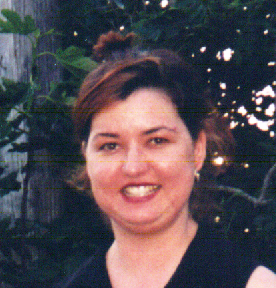 Further investigations
Other investigations
24-hr urinary cortisol: 1829
		[<150 nmol/24h]
Post dexamethasone cortisol 546 nmol/l
		[<50nmol/l]
ACTH 12.8 pmol/l
		[<14pmol/l]
Likely diagnosis
MRI pituitary
Possible tiny 2.2mm microadenoma in centre of pituitary
Progress
Small pituitary tumour removed
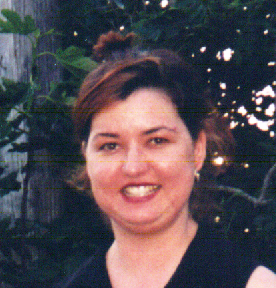 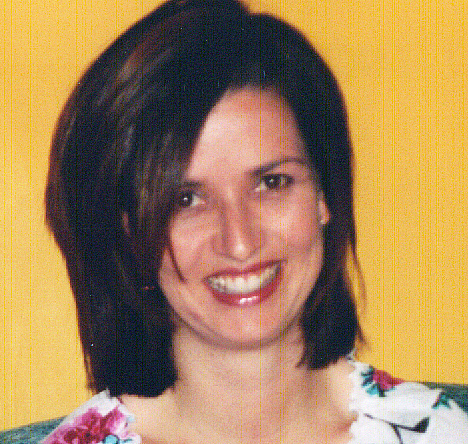 Clinical Diagnosis of Cushing’s syndrome
Examination
Poor specificity:
Central obesity
Pale (old) striae
Facial plethora
“Buffalo hump”
Better specificity
Thin skin (young pt)
Bruising
Myopathy
Fresh (purple) striae
Osteoporosis
Other
Diabetes
Hypertension
Mood change
Hirsuitism
Cushing’s syndrome: causes
ACTH-secreting pituitary adenoma
Cushing’s disease
Usually small
Ectopic ACTH
Cortisol-secreting adrenal adenoma
Iatrogenic
Investigation of Cushing’s syndrome/disease
24-hr urinary free cortisol
Integrated measure
Not affected by protein binding (OCP)
Overnight Dexamethasone suppression test
1mg Dexamethasone at midnight
Morning cortisol
False positives
Rapid metabolism (eg. anticonvulsants)
Stress (alcoholism, major depression)
Increased protein binding (oral contraceptive)
Midnight cortisol (saliva/blood)
Inferior petrosal venous sampling
Diurnal Cortisol rhythm
Deficiency suspected
(Addison’s, hypopituitary etc)
Excess suspected
(Cushings)
Cortisol
00:00
12:00
24:00
Case 3
History
55 – year-old lady
Long history of headache
Worse recently
4kg weight gain
Poor energy
MRI scan: 8mm pituitary microadenoma
Periods always regular – stopped 7y ago
Examination
Appeared well
Wt 64.7kh
BP 120/80
No evidence Cushing’s/acromegaly
Euthyroid
Thyroid not palpable
Visual fields normal
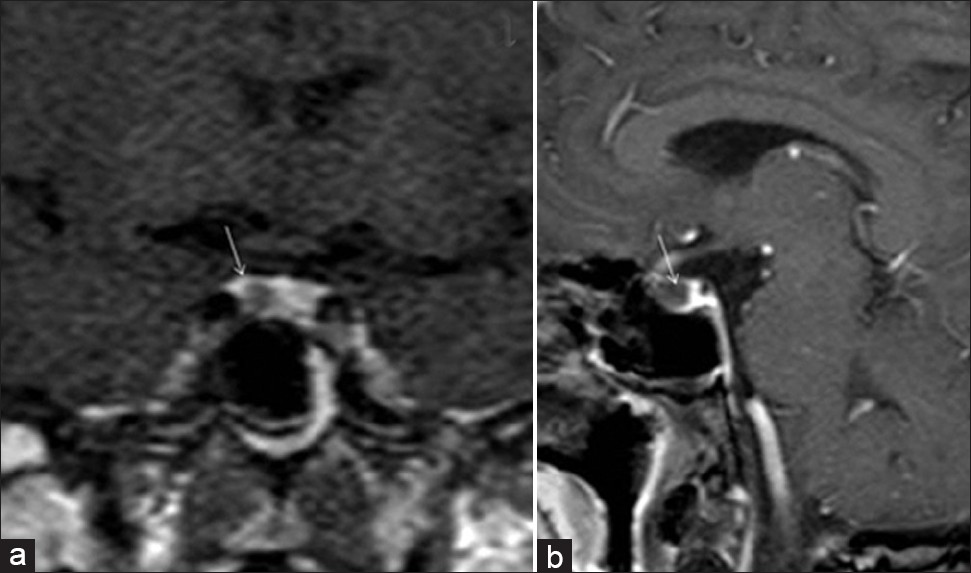 Pituitary hormone screen
Prolactin:	215 mU/l		[<540]
LH:		38 U/l		[15-97]
FSH:		91 U/l		[21-175]
FT4:		14.1 pmol/l	[8.2-22]
TSH:		1.7 mU/l		[0.5-5.0]
Cortisol:		346 nmol/l		[100-535]
IGF-1:		17 nmol/l		[11-29]
UEC:		normal
Diagnosis
Incidental pituitary adenomas
“Pituitary incidentaloma”
Incidence
CT:			4-20%
MRI:			10-28%
Postmortem:		10%
Natural history: growth less likely if <1cm
Management: repeat imaging 1y, 2y if <1cm
Avoid imaging in endocrine patients without a definite diagnosis (esp Cushings)!
Case 4
25 year old lady
Irregular periods
No galactorrhoea
Prolactin 925mU/l [<480]
MRI: 3mm pituitary microadenoma
Further investigation
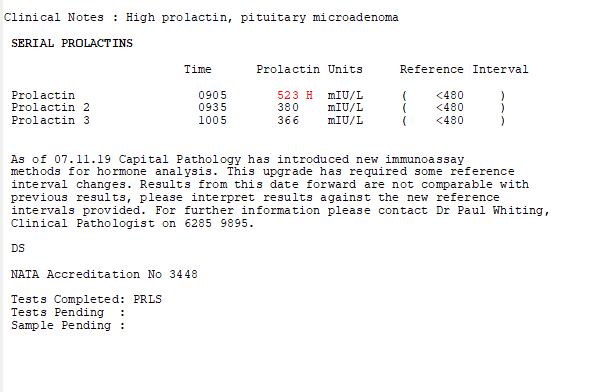 Diagnosis – spurious hyperprolactinaemia
Stress-induced
Macroprolactin – interfering substance in circulation – polymers etc.
Lab can distinguish (PEG precipitation)
Drug-induced hyperprolactinaemia
Psychotropics – dopamine antagonists
Risperidone
Phenothiazines, Haloperidol
Atypical antipsychotics – Amisulpride
Metoclopramide
Estrogens (transgender female)
Case 5
57 year old lady
Reviewed in diabetic clinic
Appeared acromegalic
Recent sinus surgery
Rings needed to be enlarged
Enlargement of knuckles
Not aware of change in appearance
No sweating
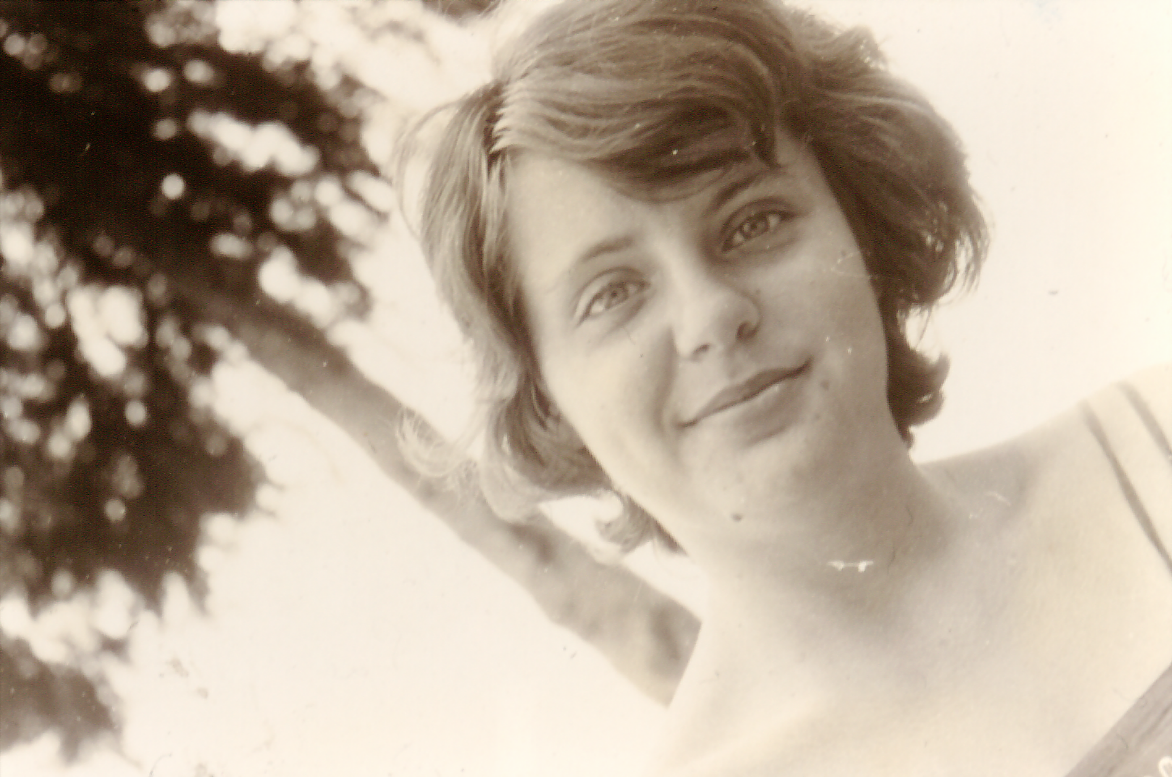 Mrs “R”
20 years
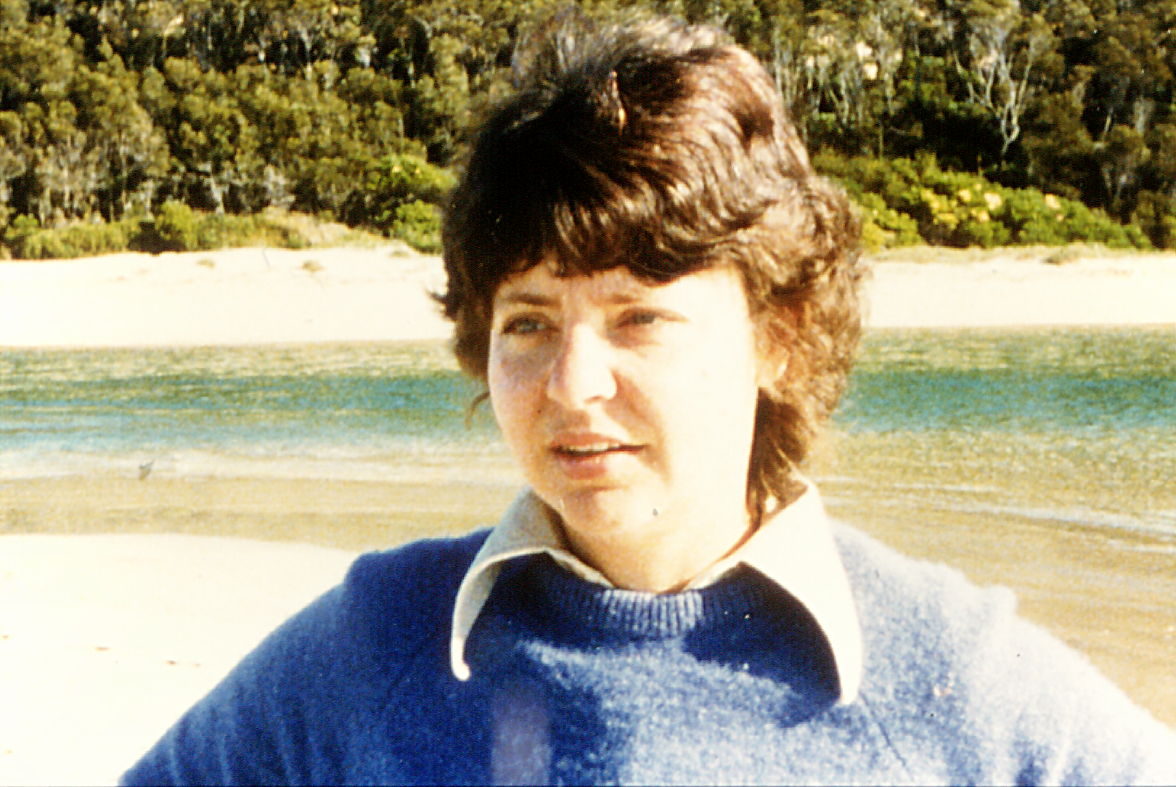 39 years
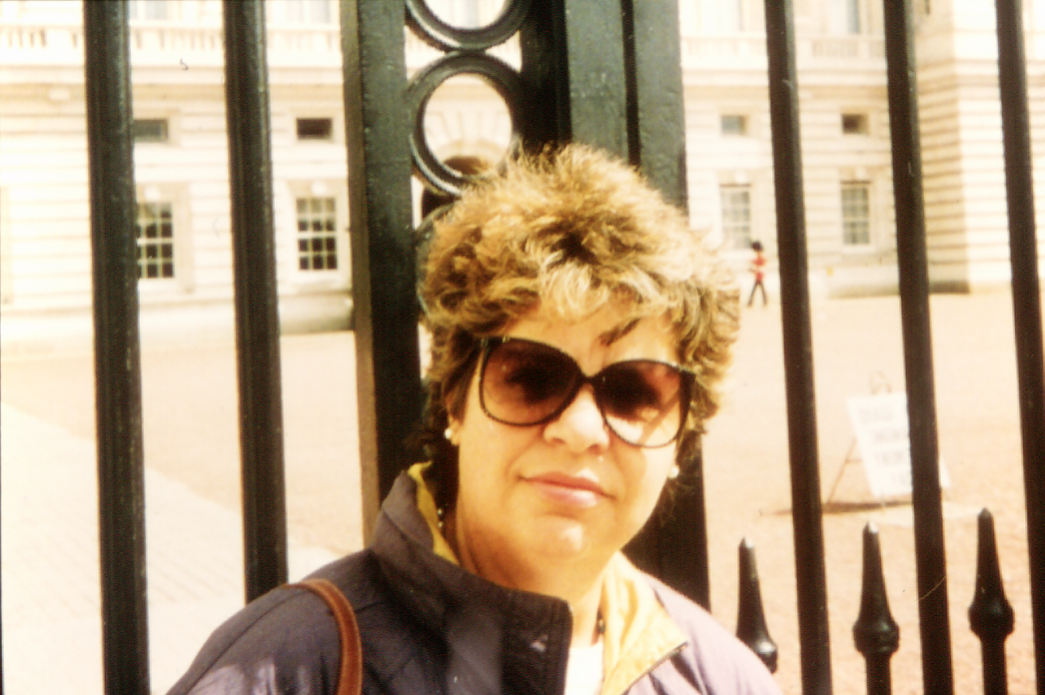 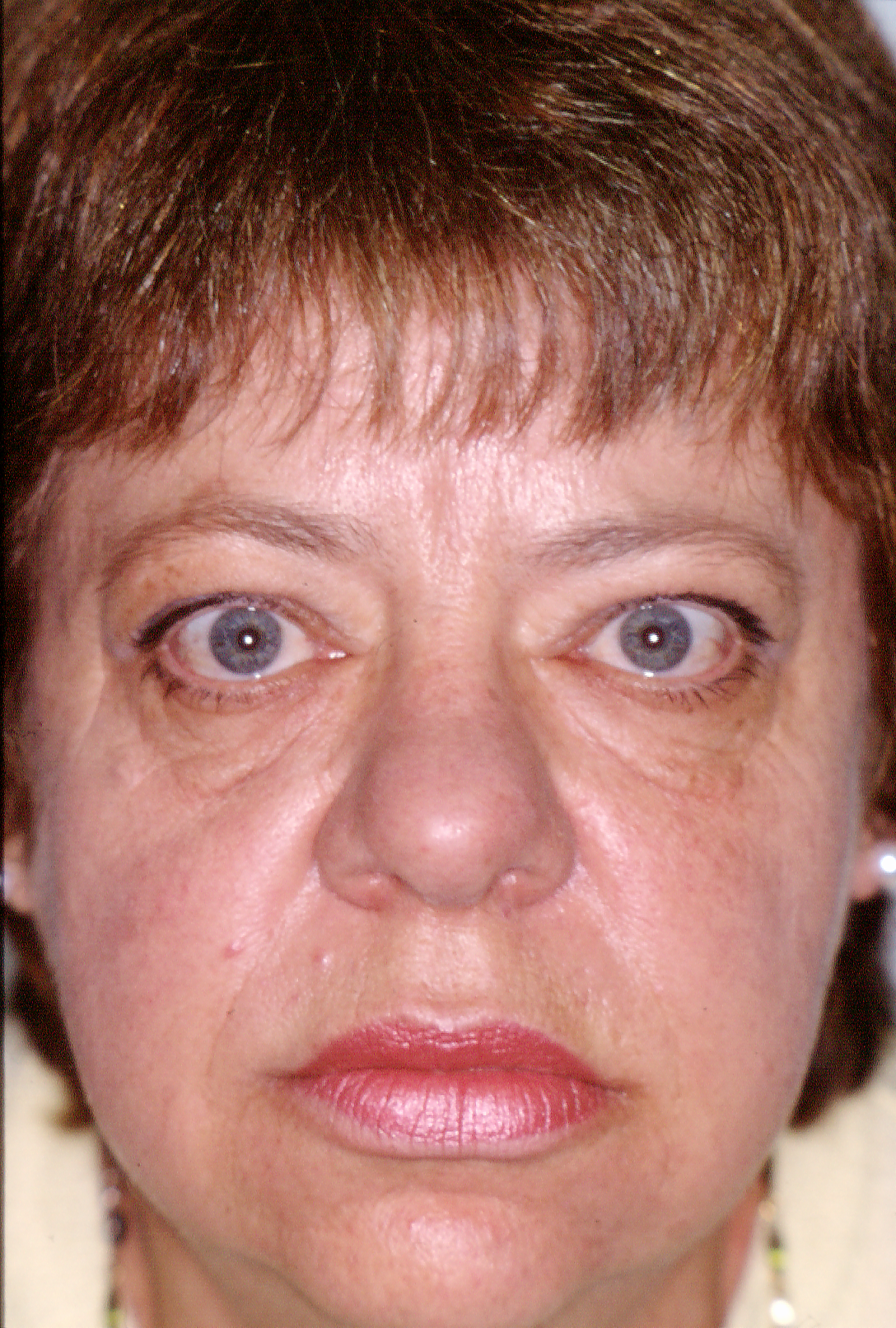 53 years


Current
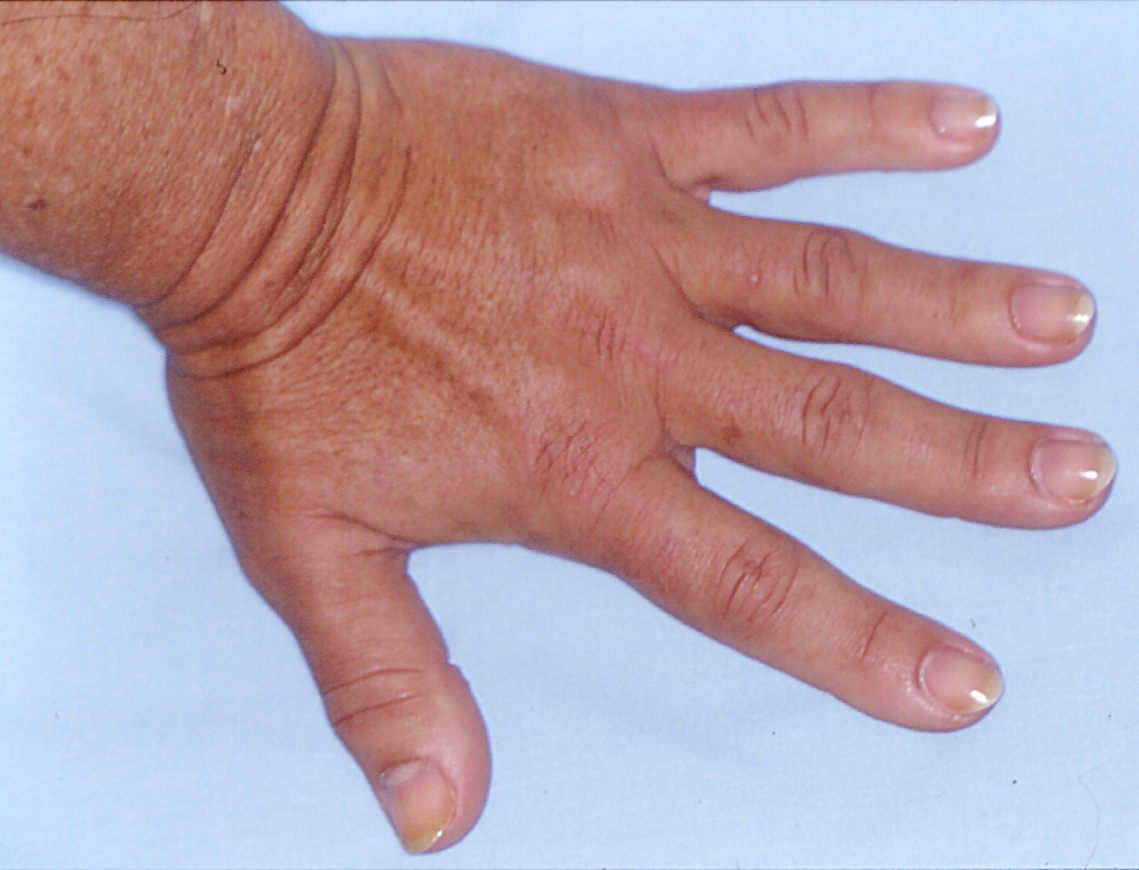 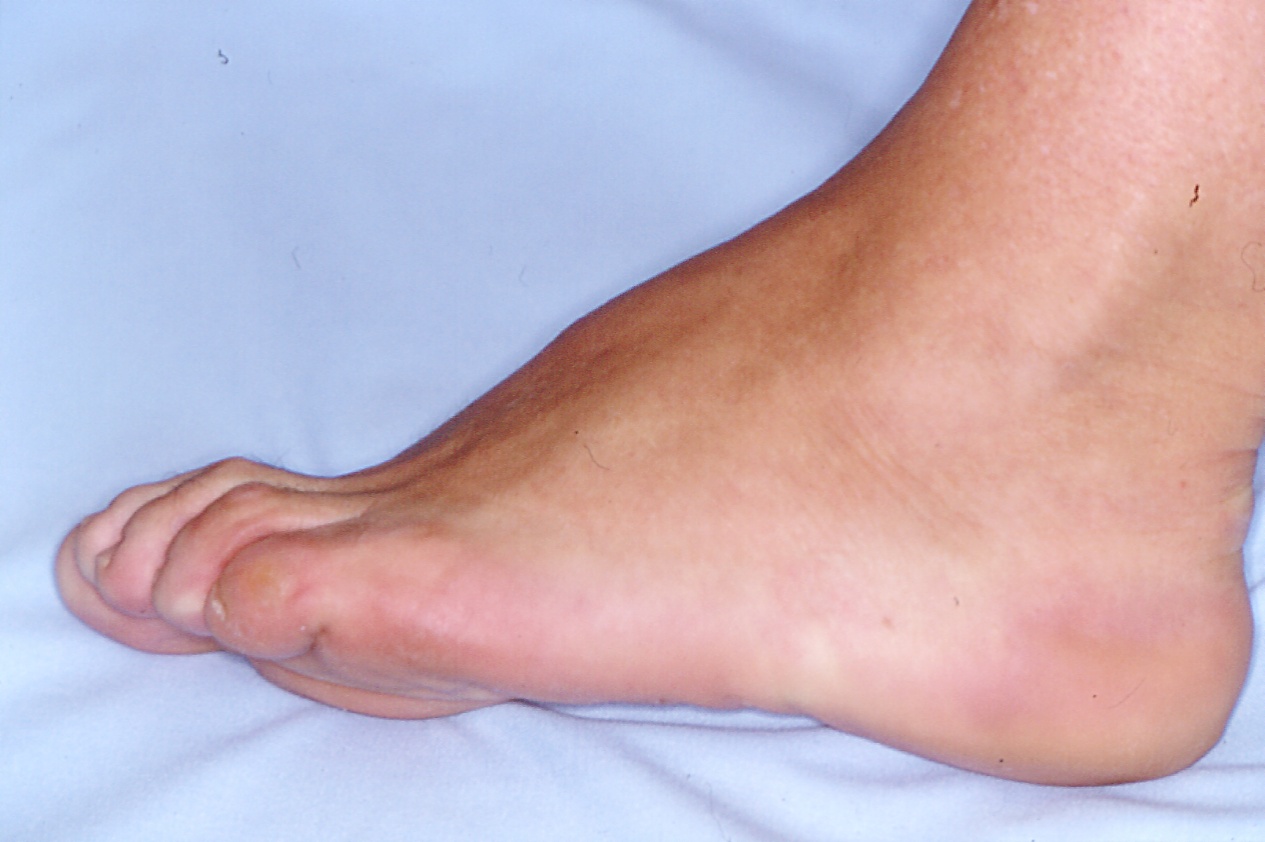 Examination
Acromegalic features
Wrinkling skin on face
Large nose & lips
Nasal voice
Large hands
Skin thickness normal
Not sweaty
No prognathism
No skin tags
Thyroid gland palpable
Visual fields normal
Fundi normal
Investigations
Investigations
GH:		59.3 mU/l		[<25]
IGF-1:		862 g/l		[240-696]
FT4:		16.4 pmol/l		[10-28]
TSH:		1.13 mU/l		[0.22-3.20]
Cortisol:		591nmol/l		[140-690]
LH:			10.8 U/l
FSH:		26.8 U/l
Prolactin:		15 g/l		[<25]
Formal visual fields normal
Radiology
Skull X-ray:
Possible erosion of dorsum sellae
Hand X-ray:
Prominent tufts of terminal phalanges
MRI pituitary:
Lesion measuring 1.5x1.6x2.0cm which occupies pituitary fossa and extends into the suprasellar regions.  This elevates the optic chiasm.  Suggestion of necrosis within the tumour
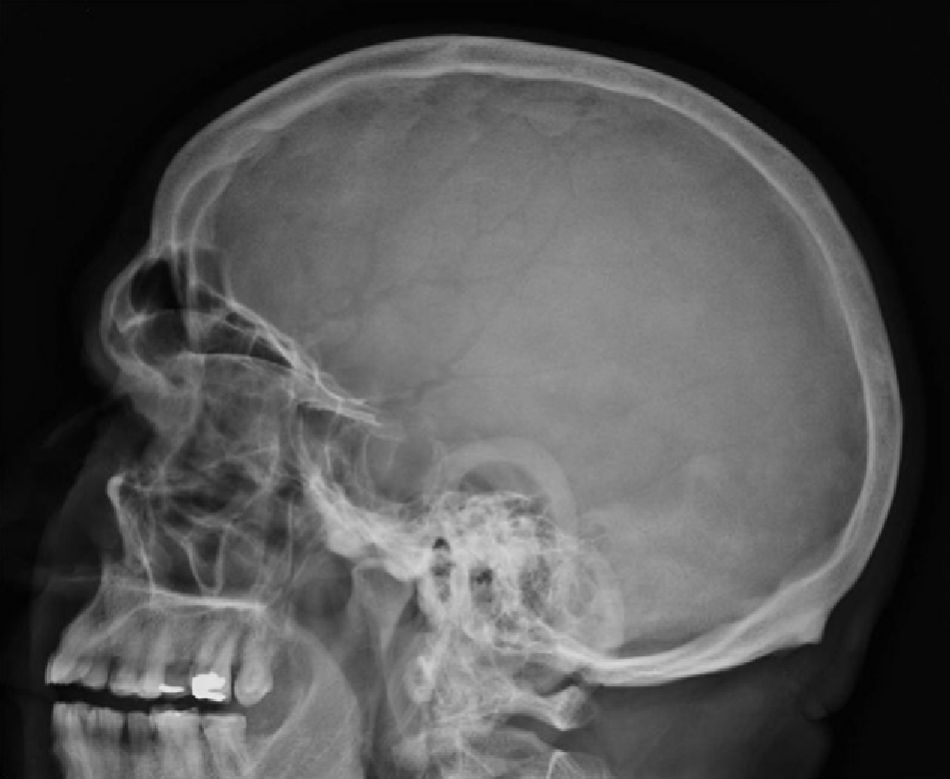 Progress
Transsphenoidal removal of tumour
Evidence of dural invasion
GH, IGF-1 fell into normal range
Stopped oral hypoglycaemics
BGLs 4-7.5 mmol/l
BP remained high
GH, IGF-1 remain normal 20 years later
Diagnosis of acromegaly
Characteristic clinical features
Enlargement hands and feet – shoe and ring size
Enlargement of tongue
Prognathism – overbite
Impaired glucose tolerance, hypertension
Investigations
IGF-1 – integrated growth hormone
Raised growth hormone (less accurate)
Pituitary imaging
Growth hormone release
Acromegaly
Normal
06:00
12:00
18:00
24:00
06:00
Key learning points
Appropriately investigate pituitary function
Appropriate medical and surgical treatment of pituitary disorders
Illustrate visual field defects attributable to pituitary tumours
Describe clinical and laboratory features of Cushing’s syndrome and acromegaly
Recognise the radiological features of pituitary tumours
Understand what is meant by a “pituitary incidentaloma”